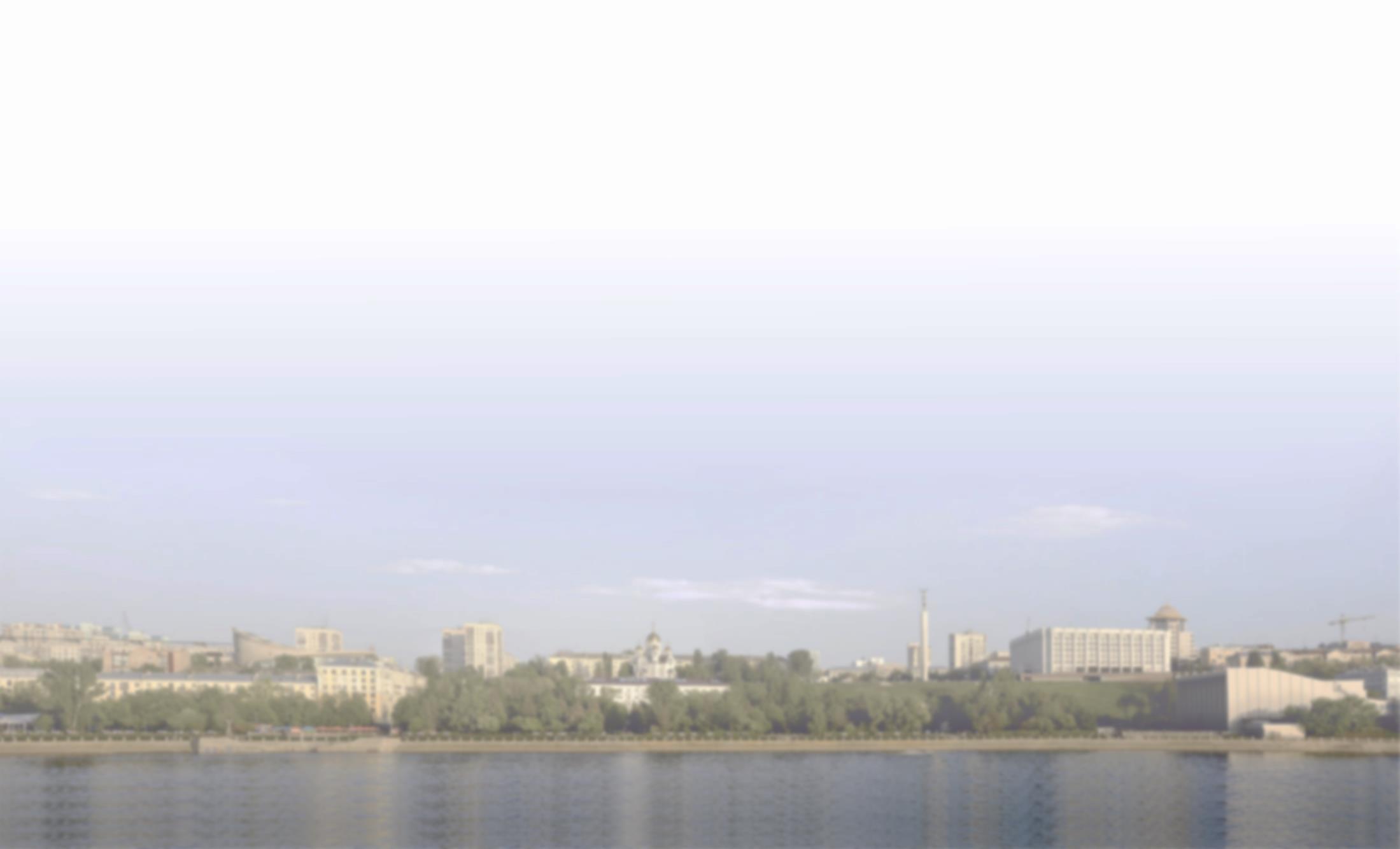 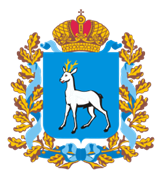 Министерство образования и науки Самарской области
ГБУ ДПО СО «Региональный социопсихологический центр»


Выявление подростков, склонных к деструктивным формам поведения на основе анализа результатов СПТ 






Самара 2021 год
Риски и способы защиты в социальной ситуации развития подростка
индивидуально-психологические и личностные характеристики
Риски
Принятие и понимание самого себя, ощущение «нужности»,
Способы защиты
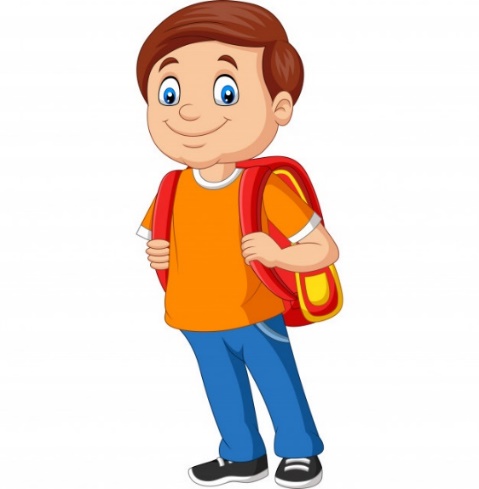 Позитивное окружение (родители / педагоги / друзья)
Асоциальное окружение 
Сверстники, более  старшие друзья
Медийное пространство, 
Отрицательный контент
Медийное пространство, 
Положительный  контент
Каким рискам подвержен подросток? (факторы риска)
Какими способами защиты от рисков обладает подросток? (факторы защиты)
Задачи
Установить социально - психологические условия (социальную ситуацию развития обучающихся), формирующие психологическую готовность к деструктивному поведению у лиц подросткового и юношеского возраста
Выявить обучающихся с повышенной  вероятностью  вовлечения в различные формы деструктивного  поведение
Составить индивидуальные и сводную карты рисков по каждому классу / группе в СПО
Организовать  адресную  и системную  работу с обучающимися в групповой и индивидуальной  форме, направленной на профилактику вовлечения  их в деструктивные формы поведения
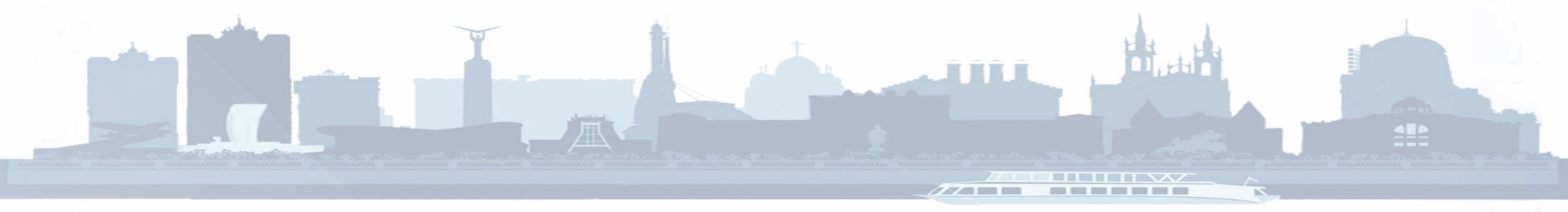 Социально-психологическое тестирование (СПТ)
Аддиктивное / зависимое поведение
Аутоагрессивное / суицидальное поведение
Агрессивное поведение, вовлеченность в экстремистские организации / компании
Сочетание Факторов различных видов деструктивного поведения
Социально-психологический портрет(индивидуально-личностные особенности) суицидентов
Карта выявления рисков суицидального поведения
Итого: на примере Иванова И.И. наблюдается совпадение 7 из 8 маркеров, что свидетельствует о наличии риска аутоагрессивного поведения 
Граница нормы 6 «+» из 8 показателей (это уже риск)
Предпосылки возникновения  суицидального поведения
Нарушения в детско-родительских отношениях
Неудовлетворенность во взаимоотношениях с противоположным полом (романтические отношения)
Сложности во взаимоотношениях с отчимом (мачехой) в «лоскутных семьях»
Сложности во взаимоотношении со сверстниками
Проблемы с психическим здоровьем
Социально-психологический портретподростка, склонного к экстремистской деятельности
Карта выявления рисков экстремистского поведения
Итого: на примере Иванова И.И. наблюдается совпадение 5 из 7 маркеров, что свидетельствует о наличии риска экстремистского поведения Граница нормы 5 «+» из  7 показателей
Предпосылки для проявления экстремизма
Индивидуально-личностные особенности человека (ценностно-смысловые и мотивационные особенности)   
Социальная обстановка в обществе (отсутствие в обществе единства идеологии и ценностей, проблемы самореализации) 
Вовлечение в формальное и неформальное членство в организациях и движениях экстремистской направленности
Социально-психологический портретподростка, склонного к аддиктивному поведению (пагубным привычкам, зависимостям)
Карта выявления рисков зависимого  поведения
Итого: на примере Иванова И.И. наблюдается совпадение 5 из 8 маркеров, что свидетельствует о наличии риска аддиктивного поведения
Граница нормы 5 «+» из  8 показателей
Предпосылки для проявления аддиктивного поведения
Нарушения в детско-родительских отношениях
Сложности во взаимоотношении со сверстниками
Проблемы с психическим здоровьем
Поиск внешней поддержки за счет не общения, а химического вещества
Организация профилактической работы в ОО по результатам СПТ
Сводная карта результатов СПТ   «___» класса , школы №
Какую работу проводить для снижения подверженности влиянию группы?
Диагностика (проводит педагог-психолог): Тест-опросник «Исследование уровня ассертивности» (умение противостоять давлению группы) -  (модифицированный В. Каппони, Т. Новак), Оценка суггестивности (внушаемости) / Елисеев О.П. 
Цель профилактических мероприятий: формировать способности выражать и отстаивать своё мнение и интересы
Групповая форма работы (проводит классный руководитель):
Классные часы, беседы-дискуссии «Умей сказать НЕТ», «Могу ли Я принять решение, отличное от группы?», «Как отстоять свое мнение?» 
Просмотр и обсуждение сериала «Все по-честному» (ГТРК «Самара»), фильмы «Чучело», «Повелитель мух» и т.п.,  различных видеороликов, в сюжете которых показано столкновение мнений, ценностей, убеждений.
Социальный проект: «Кто Я?», «Какой Я», «Я и другие». 
Проекты, направленные на формирование  установок  на здоровый образ жизни  
Игра «На что потратить жизнь?»
Комплексные профилактические программы
Примерный план совместной работы классного руководителя и педагога-психолога по результатам СПТ
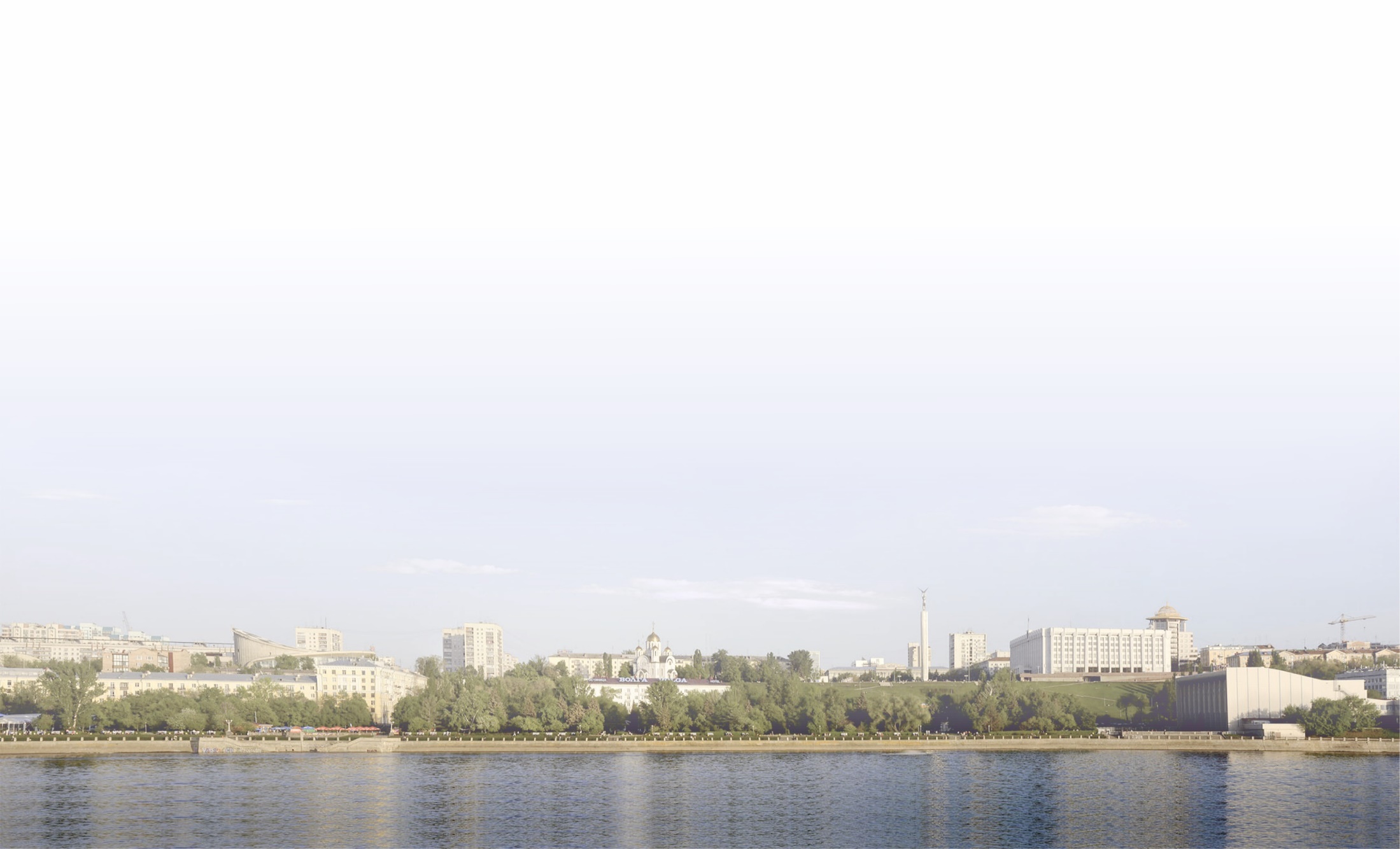 Контакты специалистов по социально-психологическому тестированию

Отдел профилактики деструктивного поведения обучающихся


Специалист по ЕМ СПТ:
Ефремова Елена Валерьевна

тел. 8(846) 931 55 15



spt-samara@inbox.ru
Спасибо за внимание!